AFT NATIONAL
Lists, Maps and Charts in the Workplace
AFT Member Engagement & Mobilization Training
AFT Union Leadership Institute
November, 2015
Objectives
Map and chart your workplace and understand the relationships that exist within a workplace are tools locals use to create your local’s strategy to best identify co-workers who are not members of the union.
This section will clarify the difference between charting and mapping and provide the following skills:
Develop useful workplace maps and charts.
Recognize geographic, work and social relationships to move a campaign and build membership.
2
[Speaker Notes: Objectives

Mapping and charting the workplace, and understanding the relationships that exist within the workplace, are tools leaders and activists use when 
creating a strategy to reach out to co-workers who are not active or are not members of the union.

This section will clarify the difference between charting and mapping and provide the following skills:
How to depict a work site and organize information for mapping.
How to use mapping for target purposes.

Activists will appreciate the value of “seeing” the status of a workplace on a wall chart and be able to:
Develop useful workforce charts.
Integrate assessments and tests in charts.
Use charts to plan work.]
Why Do this?
“Your data isn’t much use if you don’t know what it means.”

Organizing is both an art & a science
Important for visual references
Important to keep for historical references
Important for worksite leaders to understand the scope of the worksites
Easier ask for potential members and members whom we are trying to activate
3
[Speaker Notes: Organizing is both an art and a science.  Often we look at the unit we are given and we are overwhelmed by the number of people who are not members and who are not active  in helping us change our workplace.  
 
This is why we need a systematic way to analyze who is working there and what we need to do to move them.

Why We Do This?
Organizing doesn’t just “happen”
Important for visual references
Important to keep for historical references
Public structures are constant & agencies aren’t moving every few years
Important for worksite leaders to understand the scope of the workplaces
Easier ask for potential members and members whom we are trying to activate to give us a map of the building or a list of departments, etc.]
Mapping Definition
“Depicts a worksite or relationships in a way that clarifies spatial and work processes, proximities and distances.”

AFT Organizing Model
4
[Speaker Notes: A visual depiction of the worksite or worksites
The spatial relationships between our members, supervisors and others at the worksite, looks for proximities
Identifies connections between activists and other members and non-members
Used to plan campaign work and determine effectiveness of campaign]
Why map?
Easily identify missing information
See relationships based on geography and other factors
ID social networks
Assess strengths and weaknesses
Plan work, next steps and assignments
Can involve members / employees
Give assignments
Add a personal touch to representation
5
[Speaker Notes: Prioritizing our work is important in a world and a campaign where there is never enough time.

Write on the top of a flipchart: Why map?
Record group responses 

State of paraphrase
Mapping is a tool we use to help us prioritize our work.

For example, we want to hold one-on-one conversations with everyone in the bargaining unit but time is limited.  Where should we focus our conversations?  

By mapping our worksites and determining where activists are located in relation to other members we can prioritize our work and give assignments that are the most efficient.]
Mapping the WorkplaceHow do you get what you need?
It’s already there!
Activists, building reps, committee, etc.
Members 
One-on-ones
Debriefs
Research
6
[Speaker Notes: Ask the following question:
“Who else should be involved?”
 
Record the ideas given in the discussion. 
 
Listed below are some possible contributions that may be made by the participants:
It’s already there! Ask for it. i.e. building map, worker lists, directory, etc.
Members 
One-on-ones
Debriefs
Research]
Mapping the WorkplaceWhat to include
Geographic depiction of worksite – entrance, break room, smoking area
Location of workers
Worker identifications
Location of supervisors
Grouping of workers
Names of workers and others
Activist, building rep, committee member
Activism and tests
7
[Speaker Notes: State or paraphrase and write on the flipchart as you talk:
“A worksite map includes”
a geographic map depiction of the worksite – entrance, break room, where workers go to some – the physical aspects of the work location.
where the workers are within the worksite
further, not just where the workers are – but how they are grouped
names of workers, supervisors, other workers
holes – in other words, maps help us identify what we still need to know other information such as which workers are committee members or assessments.
  
Or, a more concise list of what worksite maps should include:
physical properties
location of workers
groupings of workers
names
missing information
committee members]
Mapping activity
Use the provided map and a membership list, fill out the map.
All information provided must be referenced in some way. 
Report to the group the parts of the information your team chose to highlight and why?
8
[Speaker Notes: Mapping Activity
					
Divide into groups and fill in maps and charts for 20 minutes

Explain exercise: Using Handouts 4-2 and 4-3 or 4-4 and 4-5, develop a list of activities that would help your local attain full membership at this work site.

Allow five minutes at end for participants to share with the other tables what they did with their maps and charts.]
Mapping the WorkplaceAnalysis over time
SAVE YOUR DATA!
Learn from comparisons - beginning of year to end of  year, month to month, one year to another, with other worksites, other units, etc.
Combine mapping with charting.
Build in mapping to role of activists.
Make mapping fun!
9
[Speaker Notes: How to move people using relationships and issues—(20 minutes)

Ask the following question:
What relationships between people exist in the workplace you just mapped? 

How will it help your organizing strategy?

Group Reports 
 
Ask the following questions:
Why are these relationships important to engaging and mobilizing members?
How have you used these relationships to engage and mobilize members/potential members?…give examples.]
Wall ChartsCharting Definition
“The placing of information in a schematic form, generally on the wall, in a way that allows for immediate visual interpretation.  The chart is linked to information obtained in the list building process, in actions and tests and assessments.  Information on the chart should match that in the database.”
AFT Organizing Model
10
[Speaker Notes: Here’s one definition of charting:
“The placing of information in a schematic form, generally on the wall, in a way that allows for immediate visual interpretation. 
The chart is linked to information obtained in the list building process, in actions and tests and assessments.  
Information on the chart should match that in the database.”]
Charting the WorkplaceWall Charts
Tracks movement through time
Has a specific goal, organizing union members at the worksite, event turnout, voting activity
11
[Speaker Notes: State or paraphrase: Wall charts are an invaluable strategic planning tool and provide a graphic representation of where the campaign strands at any point in time.]
Why chart?
Quick visual reference
Evaluate campaign, drive, status
ID social networks and leaders
ID communication networks
Assess strengths and weaknesses
Plan work, next steps and assignments
Can involve members / employees
Track trends
Motivates activists
12
[Speaker Notes: Write on the top of the flip chart: Why Chart?

Ask:  In your experience, what has been the value of charting?

Record the groups responses on a flip chart. Compare results with the PPt slide.
 
Listed below are some possible contributions that may be made by the participants: 
Evaluate campaign, drive, status
ID social networks and leaders
Assess strengths and weaknesses
Plan work, next steps and assignments
Track trends
Motivates activists]
Charting “golden rules”
Important at every stage
Can be used in many formats
Allows different views of a campaign
Can be very sophisticated or simple
Tracks movement
Key planning and decision-making tool
13
Charting the WorkplaceHow to create a chart
Determine use of chart
Determine data subsets based on goal
Use date if relevant
Remember value of seeing data
Wall chart should provide data quickly
14
[Speaker Notes: Demonstrate creating a chart]
What to include
Key subject – person, site, work group
Job titles or form of job identification
Designation of activism
Date of information
Response to actions / tests
Consistent data
15
[Speaker Notes: Ask the group. What have you included on your workplace charts.

State or paraphrase after the group’s report: Note that in the case of large units, many charts may be required. 
At a minimum, a chart should include:
some identifying information of the employees: job title, shift, work location, department, grade or other data.

Each chart also should include a way to track tests and assessments, particularly campaign status, such as whether the employees are involved in the organizing committee.

More detailed information, such as home addresses, union history and comments, usually stays in the database.]
Charting activity
Use flipchart paper to create a chart for potential leaders 
Decide what the next steps would be to strengthen the leadership in the workplace you mapped
Your goal is two-fold.  First, ask what other information you’d want to see on the chart.
 	Second, based on what the chart tells you, list the next steps you will take in the campaign.
4.	Report to the group
16
[Speaker Notes: State or paraphrase:  While your database will contain all the information you’re collecting, the wall chart will not hold all of that.  

Divide into groups.  
We’ll divide now into groups of four people each to work on three case studies.

Introduce the case studies:
Your goal is two-fold.  First, ask what other information you’d want to see on the chart.  Second, based on what the chart tells you, list the next steps you will take in the campaign.

Let’s regroup in 15 minutes.

State or paraphrase:  Let’s hear from each group about their case study.  One person from each group should report on your analysis of the campaign based on looking at your group’s chart.  Then tell us what other information you would like to see included in your groups chart.

State or paraphrase after the group’s report:  Note that in the case of large units, many charts may be required.  At a minimum, a chart should include some identifying information of]
Mapping/Charting Analysis
Drives big decisions
Helps plan work, next steps and assignments
Determines strengths and weaknesses
Looks at trends
Allows for key and substantive comparisons
Can provide a common base
Builds our power
17
[Speaker Notes: Summary
Charting is a key component of any campaign.  It allows you, as the organizer, to record and study information in an immediately usable way.
  
Charting is important at every stage of a campaign and in every kind of a drive – internal union building, contract mobilization or a new organizing effort.]
Mapping, charting and analysis of the data
Are tools to build power for working people
18
Questions
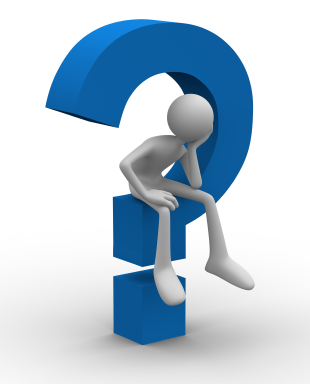 Additional resources
Questions
Suggestions
Contact information
AFT Union Leadership Institute
202-879-4497

American Federation of Teachers, AFL-CIO
555 New Jersey Ave. NW
Washington DC, 20001
202-879-4400
www.aft.org |www.facebook.com/AFTunion |www.twitter.com/AFTunion
20